Multi-sensor Passive ranger (MSPR)
Group 3:
Pedro A. Alvarez Fernandez            Photonic Science and Engineering
  John Haynes                                                       Electrical Engineering
     Ilina Sunkara                                     Photonic Science and Engineering
   Taylor Whitton                                                  Computer Engineering
Overview/Skip
• overall project block diagram, or system design diagram
• discuss the project design approach and proposed implementation
• discuss and support significant design decisions and significant component decisions
• discuss the impact of realistic design constraints including economic, environmental,
social, political, ethical, health and safety, manufacturability, and sustainability
• Identification and review of related standards
• discuss project successes and difficulties for each project subsystem
• show the project budget and financing to date, and to the end of the project
• clear statement of current progress made by the group (% done by category)
• discuss the group's immediate plans for the successful completion of the project
Motivation
In military applications, the element of surprise is of vital importance:
Many range-finding systems utilize detectable means of obtaining the range of a given object.
These systems rely on “active” methods that require the system to send out some form of signal to detect the distance of the object
Radar and laser-based range-finding systems
Ideally, a military adversary should not be aware that they are being tracked, to keep the element of surprise.
General Surveillance purposes (mobile, non-mobile)
For surveillance we want to receive as much information as possible (range, speed, identification)
Solution
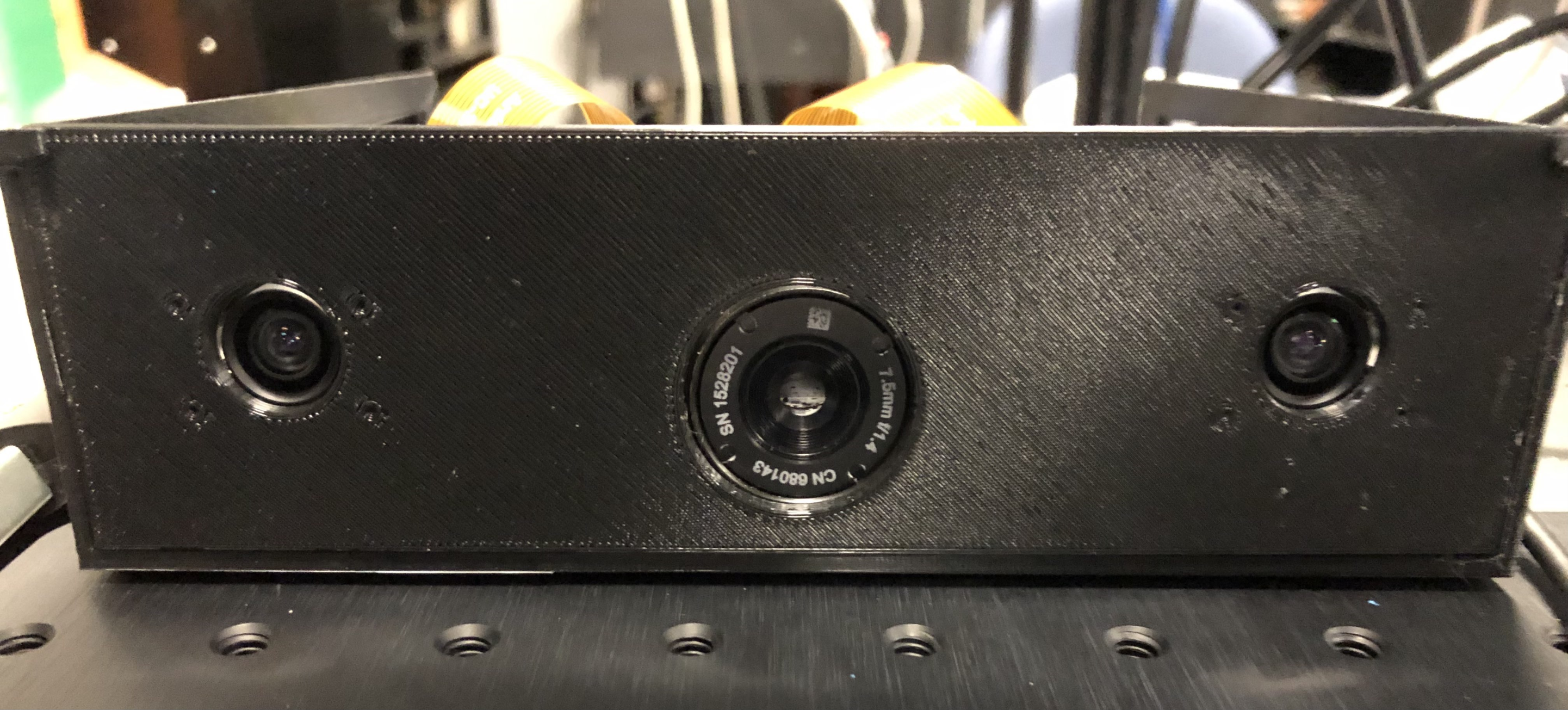 We present the Multi-Sensor Passive Ranger (MSPR) as our solution to the problem with “active” range finding systems.
Make use of both stereo and infrared cameras to accurately range the distance of an object.
No risk of detection since these cameras only absorb input from the environment, rather than producing some form of output.
The IR band can track in no visible light scenarios and low visibility
Each system can feed information to each other for accuracy
Goals and objectives
Produce a system that can accurately find the range of an object in a passive, undetectable manner.
Other systems, such as radar, transmit radio waves.
Systems can detect these radio waves, leading them to be detectable.
This is suboptimal for military applications where one wants to restrict the enemy’s knowledge as much as possible.
A real-time stream of range data that can be used to continuously monitor an object’s position relative to the device.
Cross reference the range data from the IR camera and the stereo system to detect inconsistencies.
Implement a software algorithm that can extract range from IR camera images
Specifications and requirements
Layout Design: overall
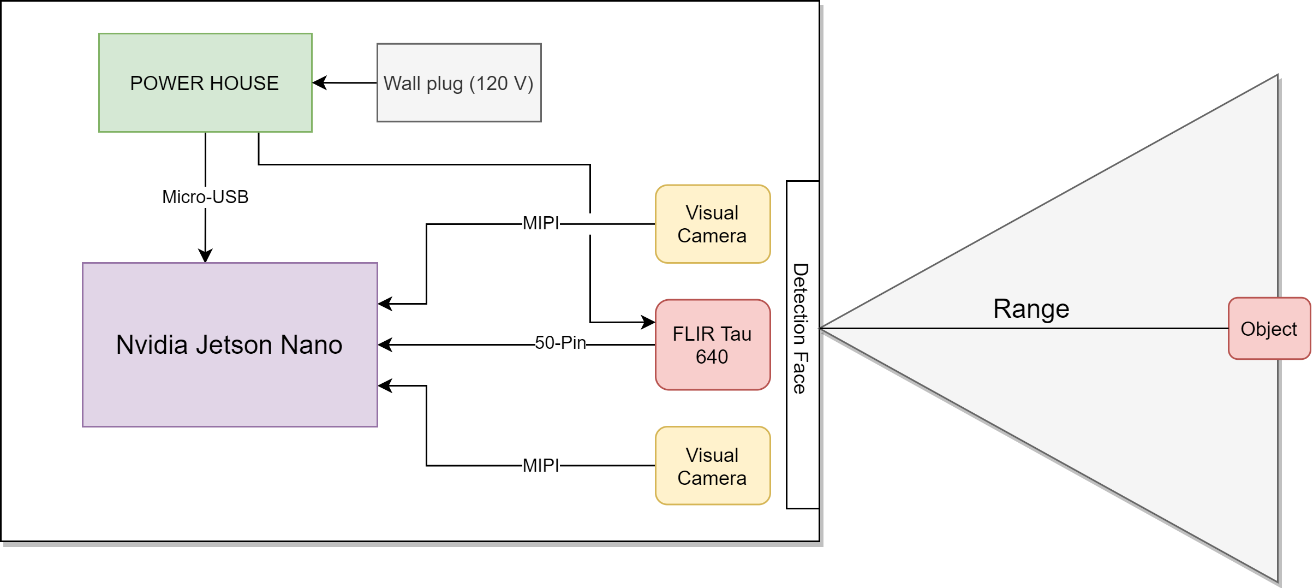 USB Interface
Block Diagram: overall
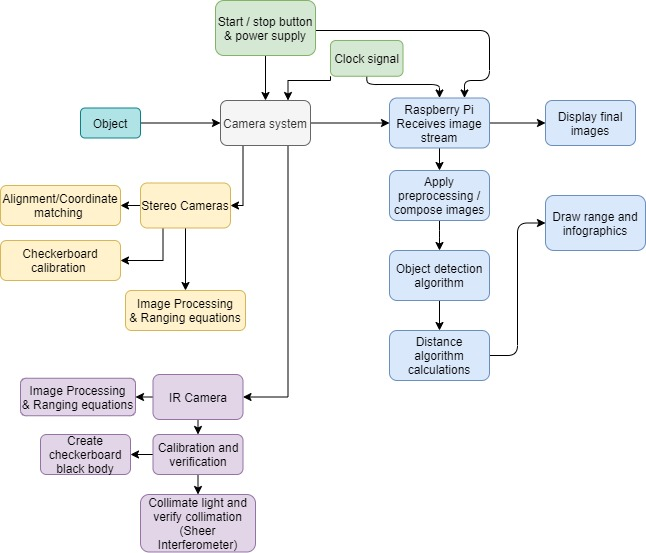 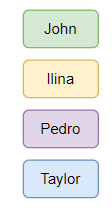 Block Diagram: Electrical
Software Flowchart
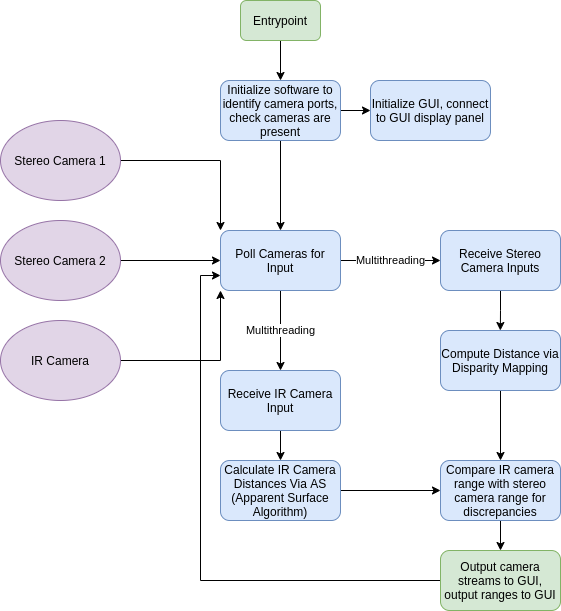 Software Design
The basic flow of the software system is simple:
Initialize a connection to each camera
Iteratively retrieve a frame from each camera
Run each image through each system’s respective distance calculating algorithm to extract the range of the object
Nvidia TensorRT with the MobileNet Single Shot Detector v1 to detect object
Trained on the COCO dataset (common objects in context)
 Output result to GUI, await next frame
Layout Design: Visual Cameras
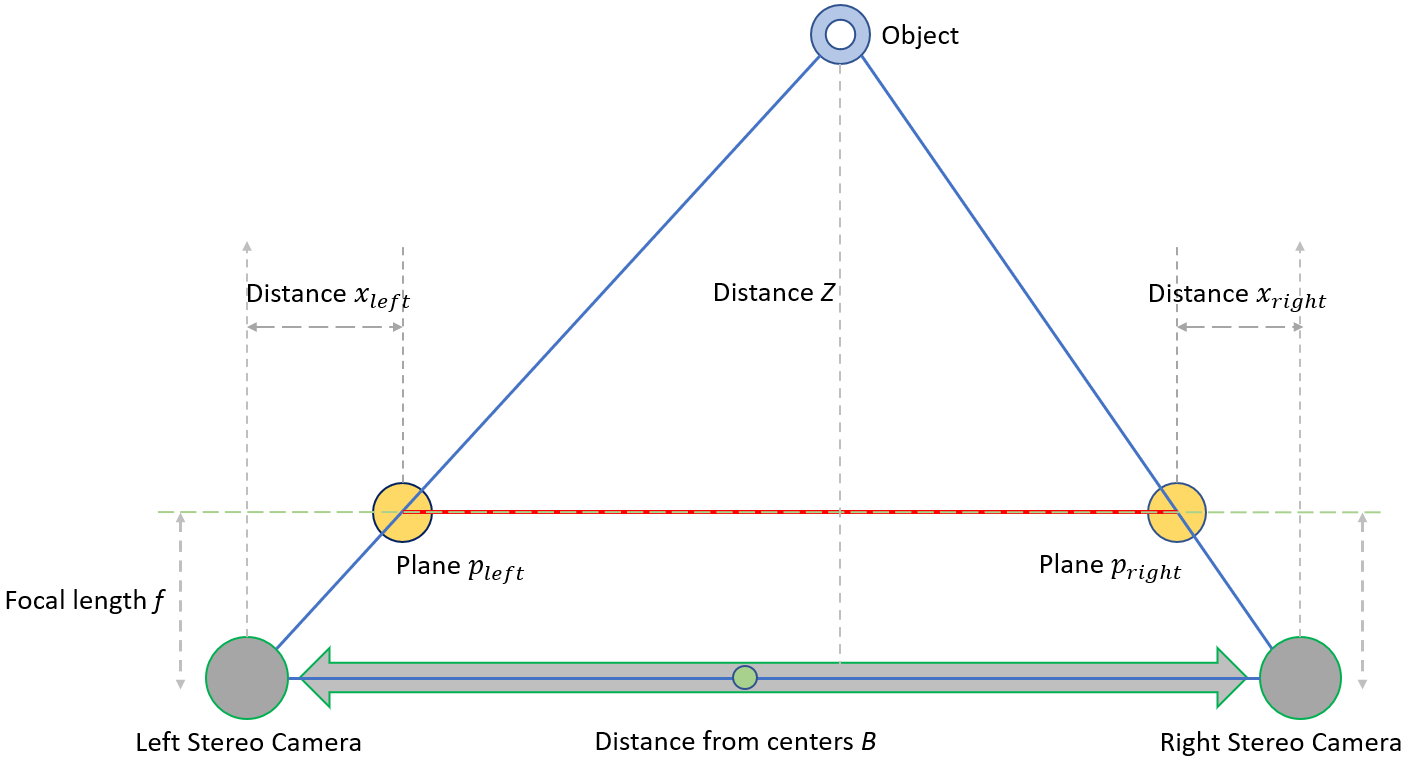 Ir Ranging Theory (Point source)
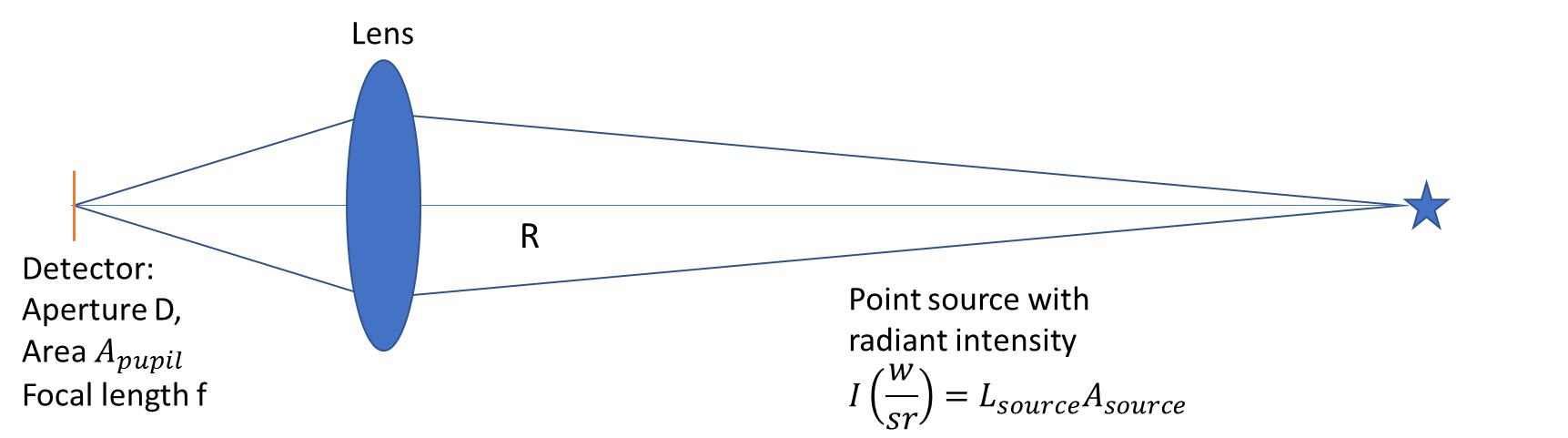 Diagram inspired from Steve Marlow (AFRL)
[Speaker Notes: In terms of IR detection, we need to understand that IR imaging is thermal imaging.  Every object off a certain amount of radiation depending on how hot it is. So the hotter the object the more thermal radiation and more the IR sensor detects. In this case we take into account a point source where]
Ir Ranging Theory (Extended source)
Apparent surface algorithm:
Good method for moving objects
Initial information required:
Reference distance needed
Changes in distance needed 
Useful for Extended Targets
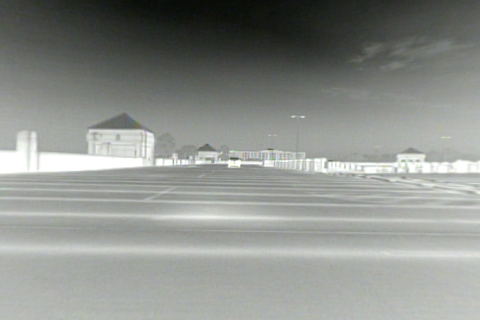 Apparent surface algorithm (modified):
Created a model for objects of known size and movement
Car moving straight towards the camera
Recorded area above threshold for the car at every slab distance
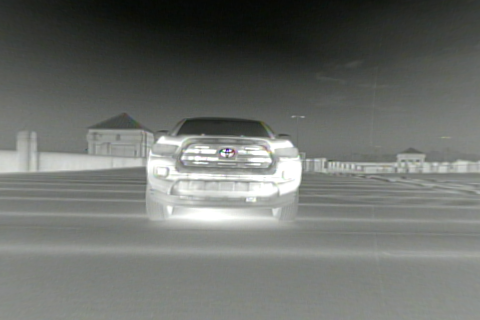 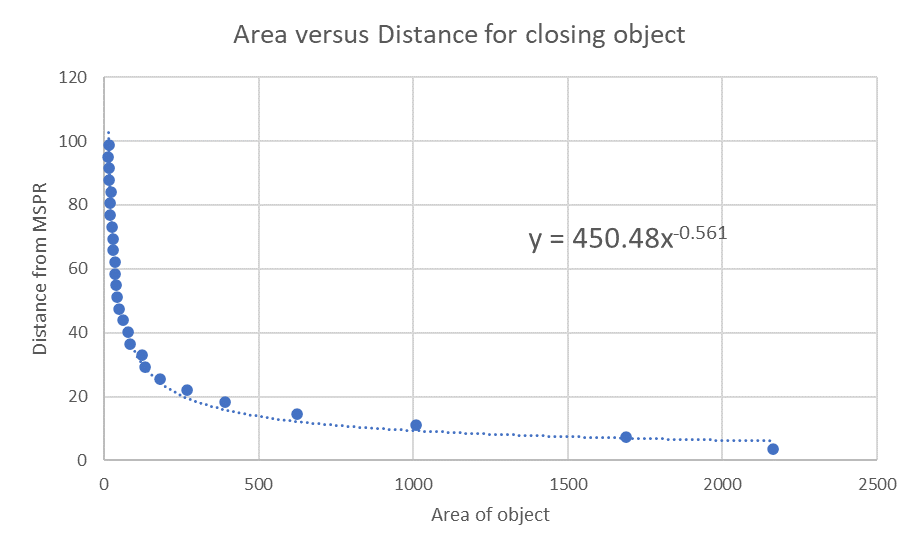 Car at far and close positions
Camera alignment and spatial calibration
Scotch™ Brand 88 black vinyl electrical tape
Emissivity of 0.96 ( for 3-5 um and 8-12 um wavelengths)
Aluminum sheet metal
Emissivity close to 0
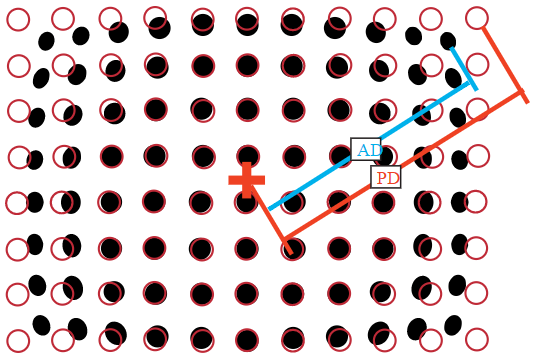 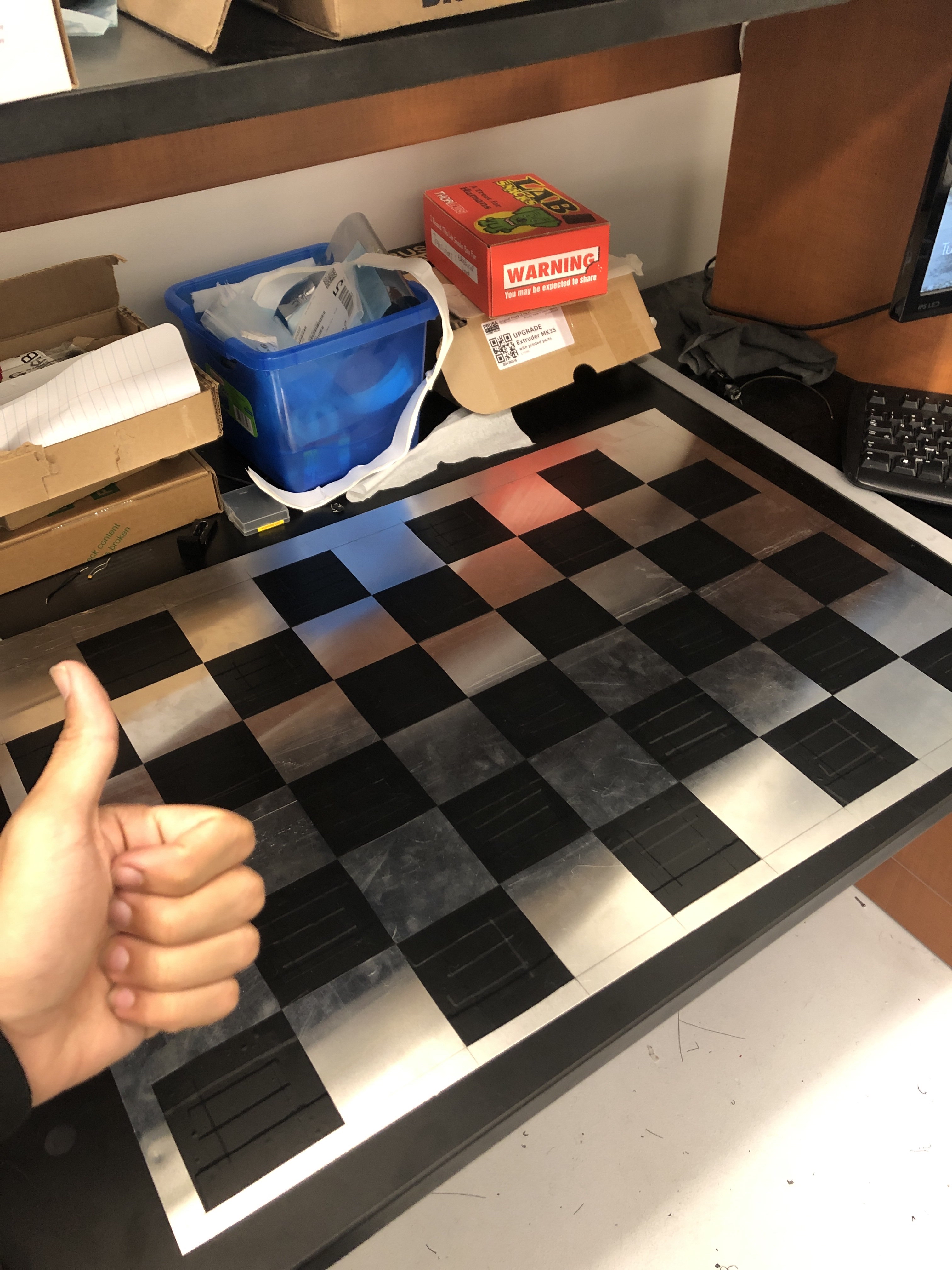 Sample Calibration pictures taken
Scotch™ Brand 88 black vinyl electrical tape
Emissivity of 0.96 ( for 3-5 um and 8-12 um wavelengths)
Aluminum sheet metal
Emissivity close to 0
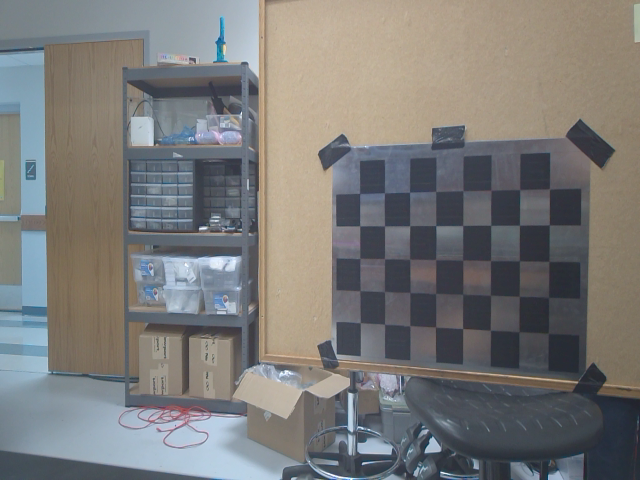 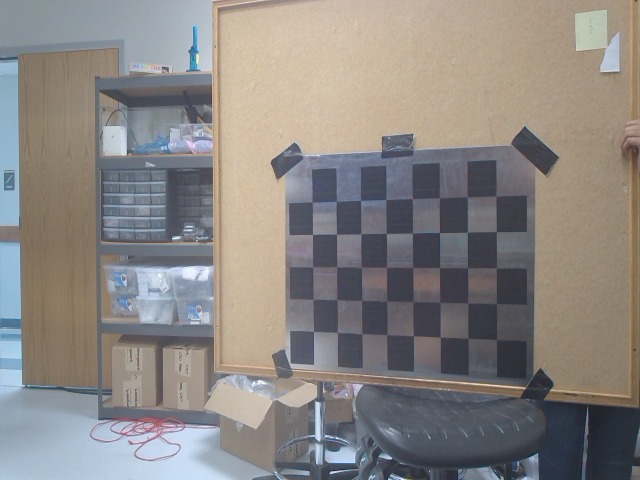 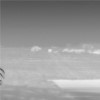 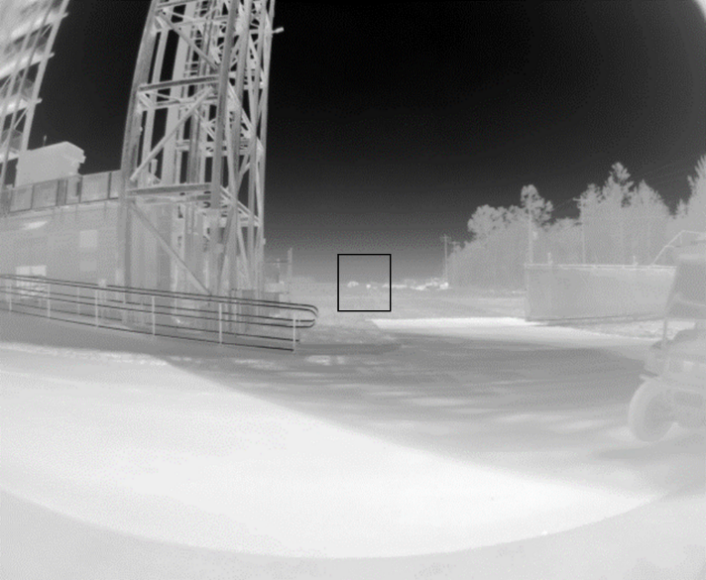 Tau 640 with 7.5mm Lens for 4ft high x 5ft wide panel at 200 meters ( taken AFRL).
Part Selection: computer System
Microprocessor Selection
Part Selection: Programming Language
Programming Language Selection
Jetson nano
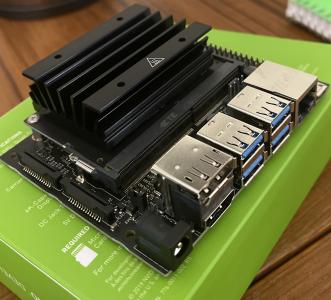 The Jetson Nano was suitable for this project for several reasons:
Onboard GPU
Runs on Nvidia’s custom Ubuntu distribution
2x MIPI ports for stereo vision
High-performance quad-core processor
Enough RAM for our use-case
Cost of $119.99
Python
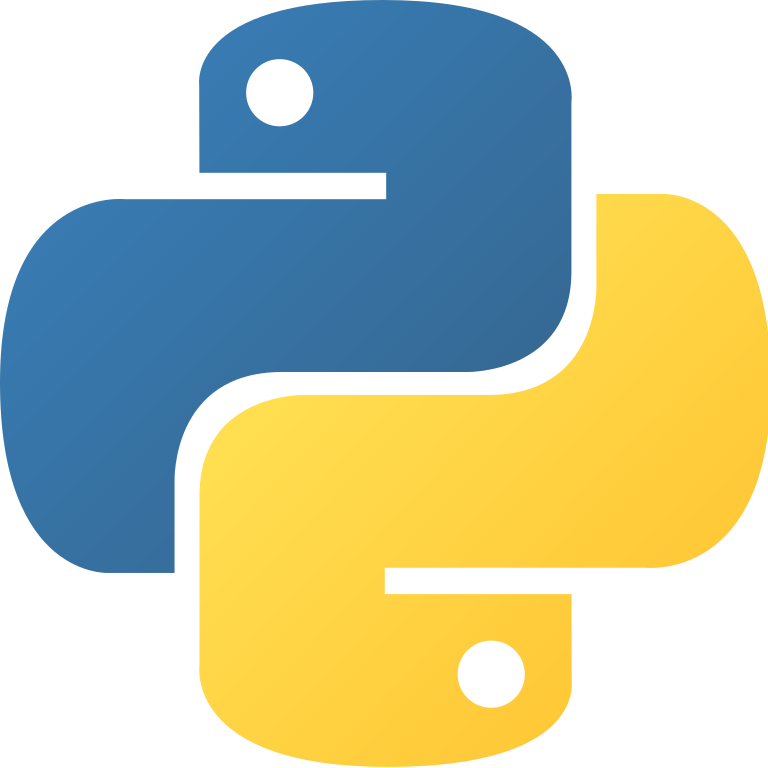 Python was chosen as the language of choice for most of the code base for several reasons:
Large selection of libraries relating to computer vision.
Rapid development and prototyping.
Seamless integration with MATLAB and C++ where necessary.
A memory safe language.
Supports parallelism to take advantage of the quad-core microprocessor.
IR camera
IR Lens selection
Part Selection: Visible Cameras
Part Selection: Power 1
12V to 5V DC-DC Regulator Comparison
120V to 12V AC-DC Flyback Controller Comparison
Power design 1 schematic
Power design 2
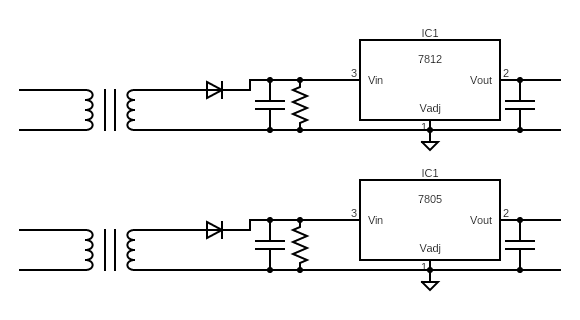 Constraints
Economic
IR camera was donated by Air Force Research Labs
Some optical components given by CREOL
All other costs come from out of pocket
Environmental
Power usage of board
Ethical / Political / Social
Could be used by military purposes
Our system is only being built to range objects
Specific applications are entirely up to user
COVID19
Precautions and limitations to what can be done as group
Must maintain 6 ft distance between group members when working in person
Time
standards
IPC-2220 (IPC-2221)
Follows the IPC-2220 Generic Standards on Printed Board Design
UL 1642
Follows the UL 1642 Standard for Safety of Lithium Batteries
FLIR Tau 640 
Has use restrictions defined by Sony Semiconductor Solutions Tau2 
Compliant with the following directives and regulations: 
Directive 2002/95/EC, “Restriction of the use of certain Hazardous Substances in electrical and electronic equipment (RoHS)”.
Directive 2002/96/ EC, “Waste Electrical and Electronic Equipment (WEEE)”.
Regulation (EC) 1907/2006, “Registration, Evaluation, Authorization and Restriction of Chemicals (REACH)”.
Arducam MINI 12.3MP IMX477 Camera
Has use restrictions defined by Sony Semiconductor Solutions Corporation (SSS)
Nvidia Jetson Nano
Compliant with the Federal Communications Commission (FCC)
Financing
*donated
Work Distribution
Team Leadership:
Primary Team Lead: Pedro Alvarez
IR theory 
Extraction of IR range function
Project planning
Secondary Team Lead: Taylor Whitton
Handled source control
Software architecture
Results
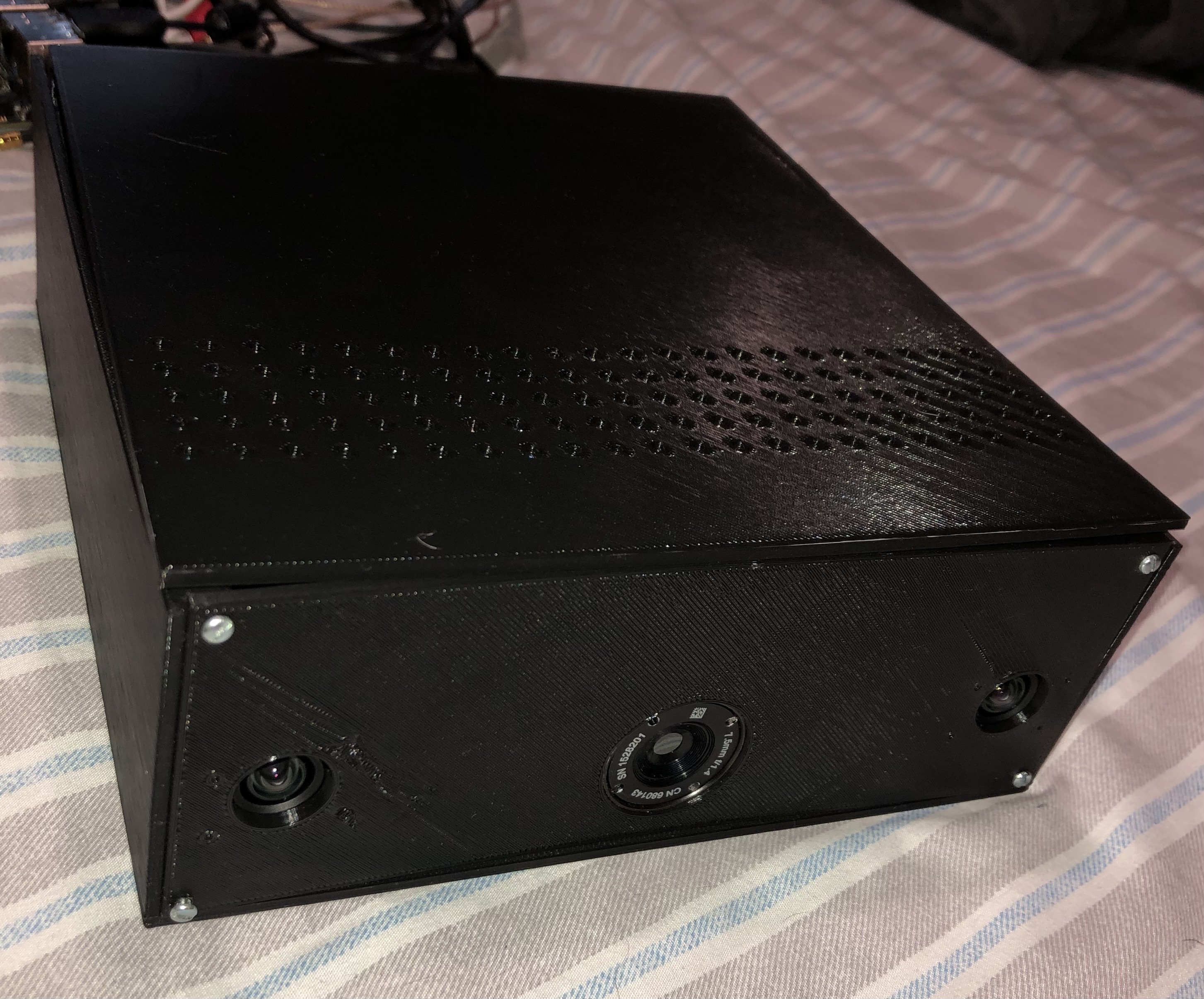 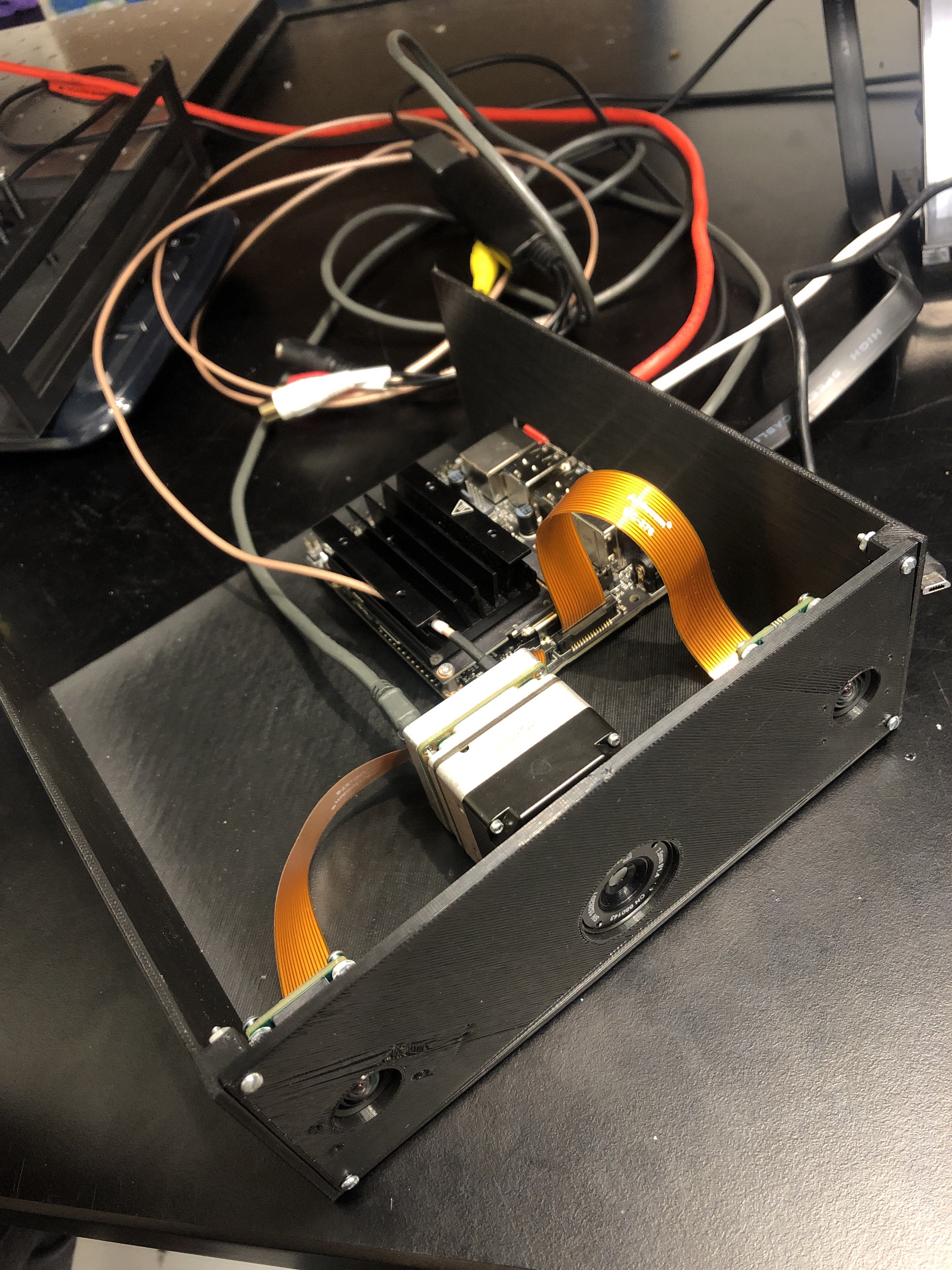 Object Tracking
Contour motion detection approach
Slower but versatile (CPU)
Prone to errors 
Single shot Nvidia TensorRT object detection
Fastest (Graphics card)
Precise and extensive
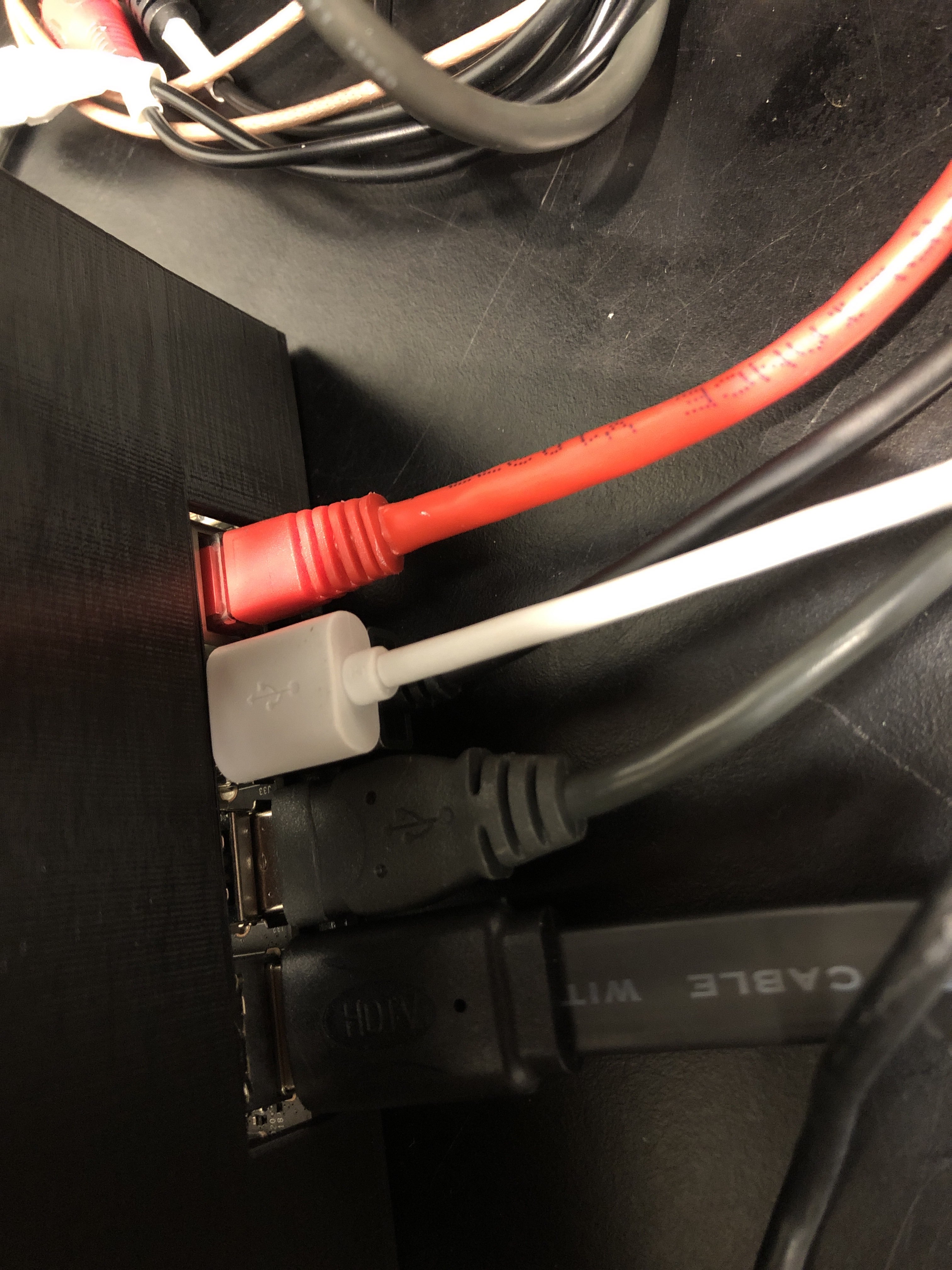 Stereo system
Able to calculate range given the right object coordinates
Process expensive and slow but requires no object training 
Better for closer range
IR system
Can range object up to 100 m as long as object can be detected with specific requirements and some information is known
Harder to detect object through single shot algorithm but good with motion tracking algorithm
Requires extensive radiometric calibrations for best results
Power House
Can output desired voltages although not under load
Unable to integrate onto overall system
Successes and Difficulties - Computer
Successes and Difficulties - Power
Successes and Difficulties – Visible Cameras
Successes and Difficulties – IR Camera
Future work and expansion possibilities
How do we improve? 
Stronger processing power
Can achieve better detection due to more detail and speed
More ranging algorithms able to run simultaneously for more accuracy and consistency
Extensive object training and software optimization
Is there a future for this technology?
Passive ranging is of great interest
Vital for surveillance sensor hubs
Race for autonomous technology (such as cars)
Quantum computing opens new doors